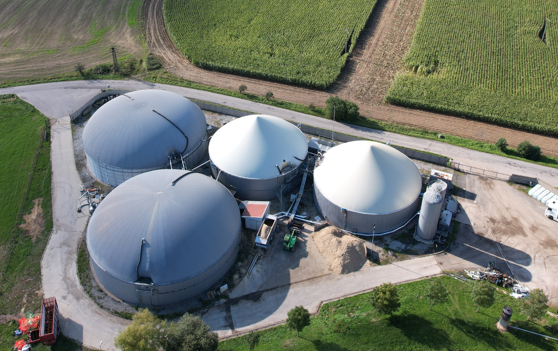 Biogazownie komunalne w Polsce – wybrane przykłady
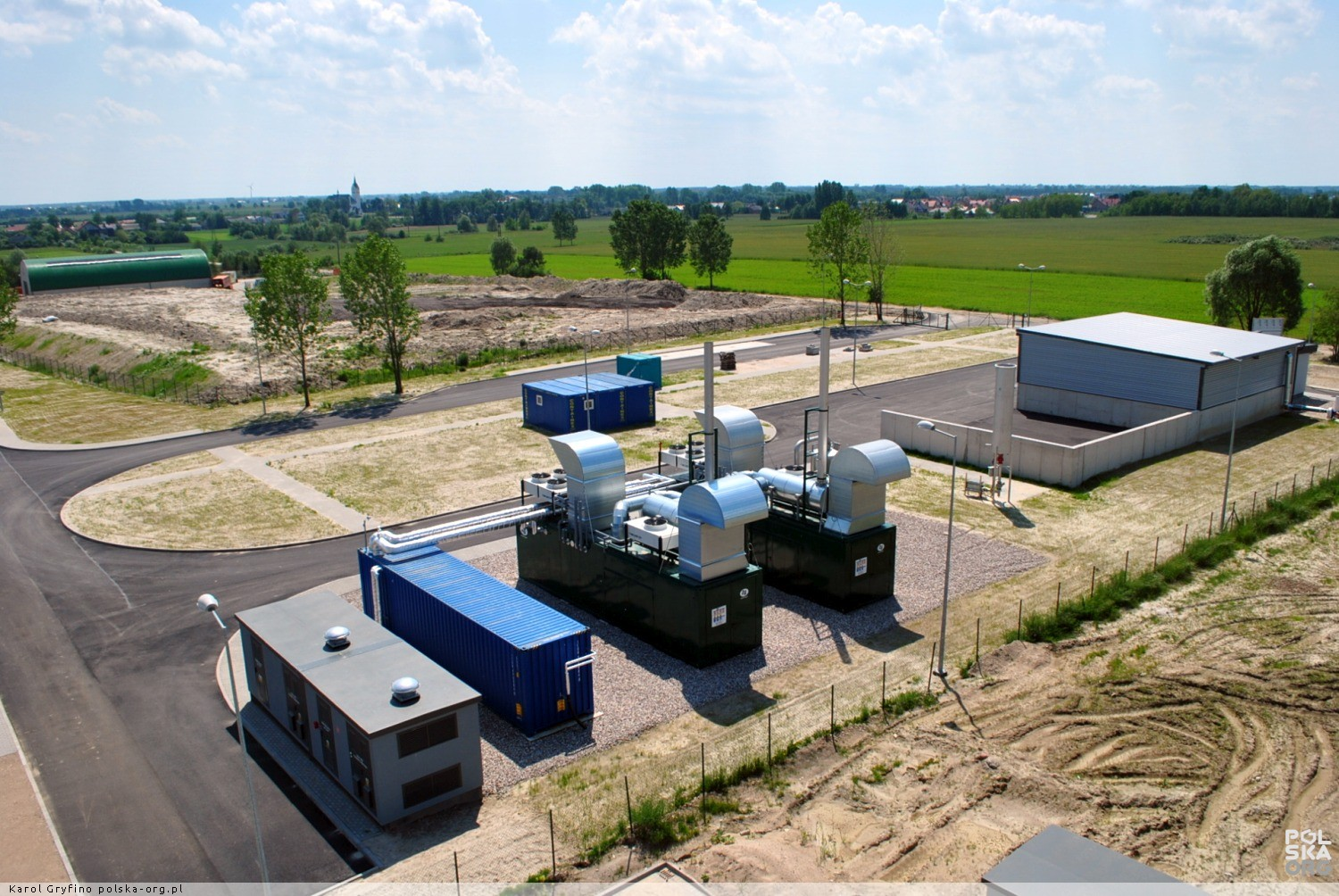 dr hab. inż. Jurand Bień, prof. PCz
dr hab. Anna Grobelak, prof. PCz
Politechnika Częstochowska
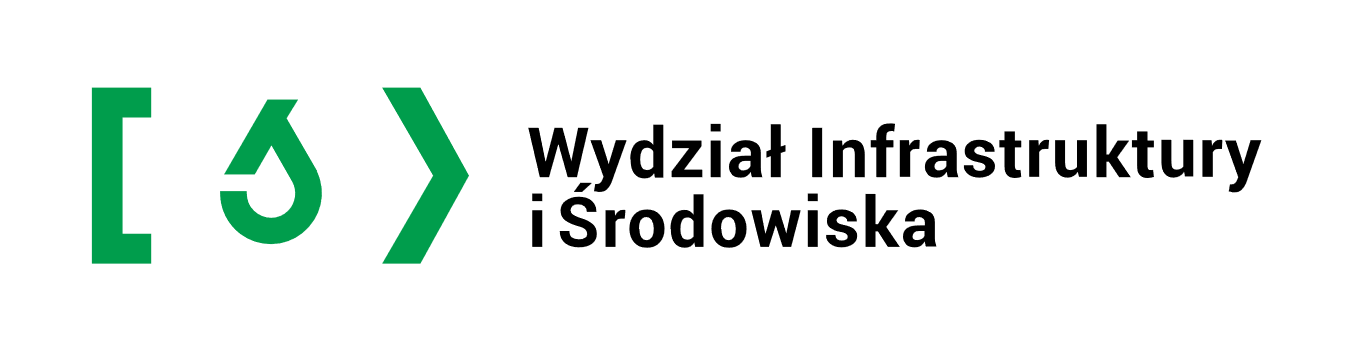 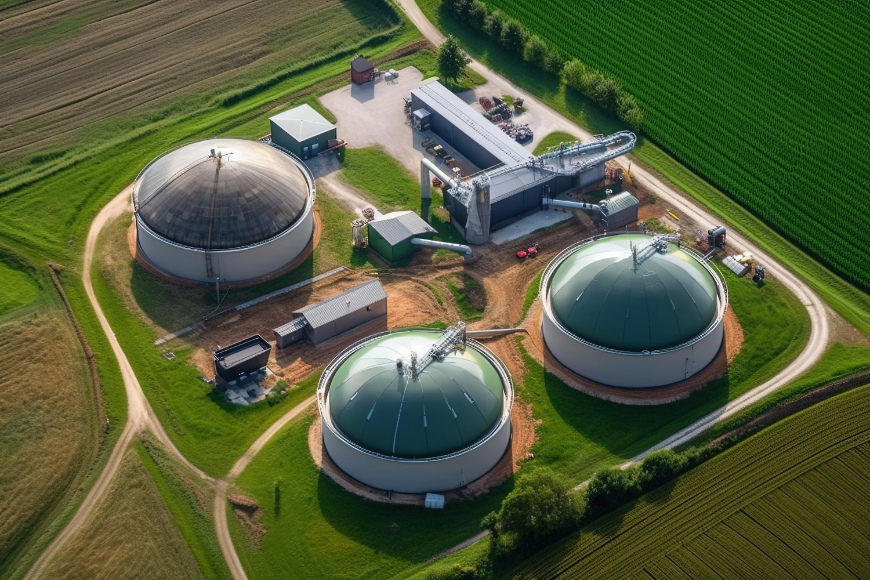 Biogazownia to zakład przetwarzający odpady organiczne na zasoby:

biogaz (gaz uzyskany z biomasy),
wysokowartościowy nawóz dla ogrodnictwa i rolnictwa.
Biogazownie dzielimy na podstawie surowców, które są w nich przetwarzane.
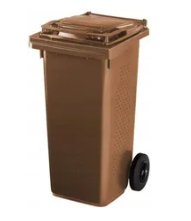 Biogazownie rolnicze
Biogazownie komunalne
Odpady z ogrodów i parków ulegające biodegradacji
Odpady kuchenne ulegające biodegradacji
Odpady warzyw z targowisk
Odpady z działalności rolniczej
Odpady z przemysłu rolno-spożywczego
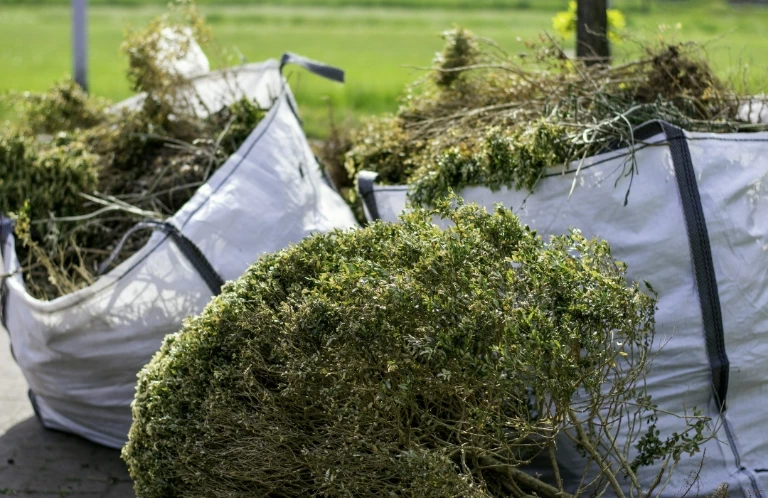 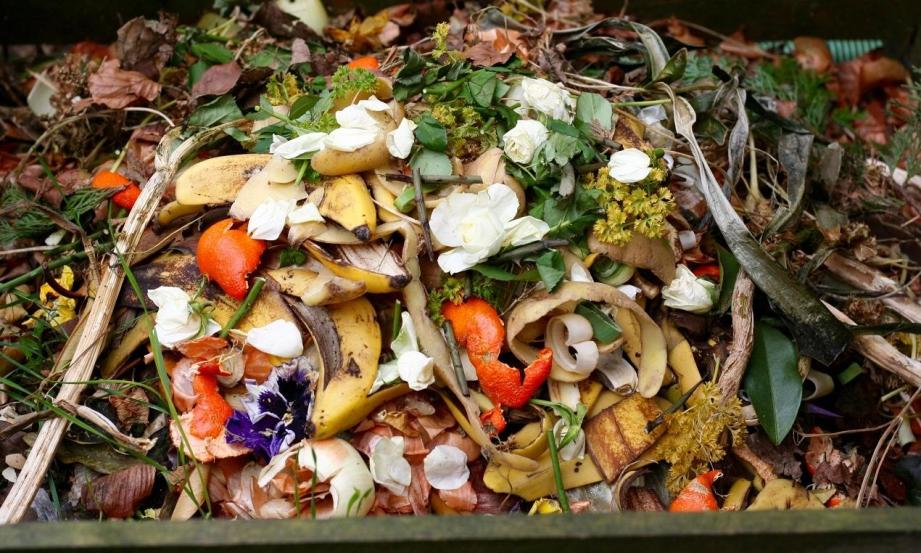 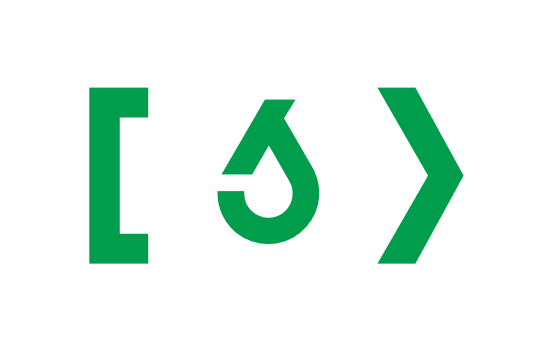 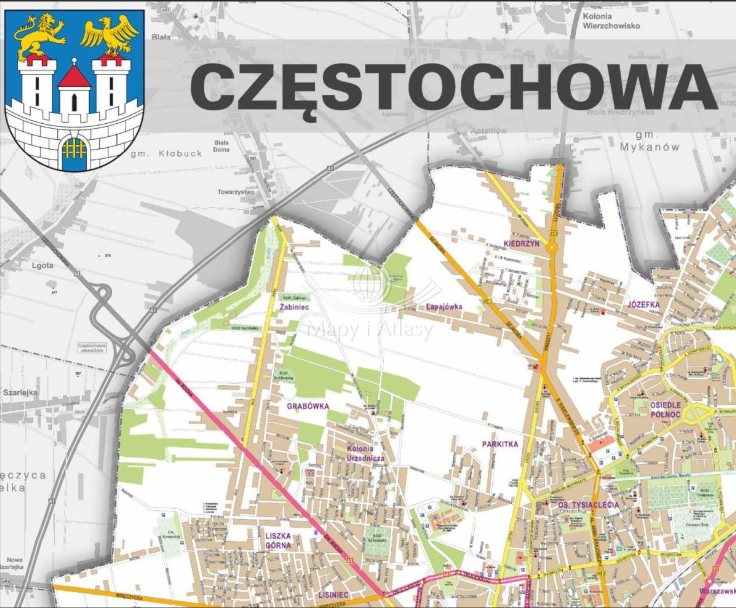 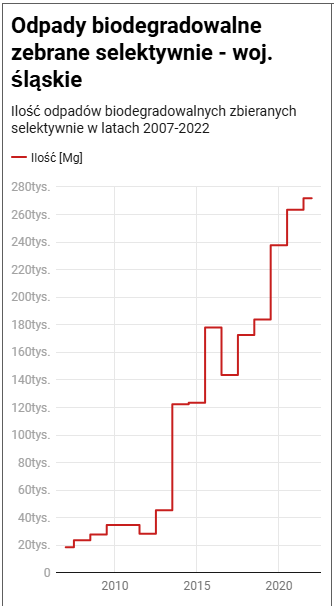 Odpady „bio” z miasta Częstochowy
Zakłada się realizację zakładu na 20000 ton/rok
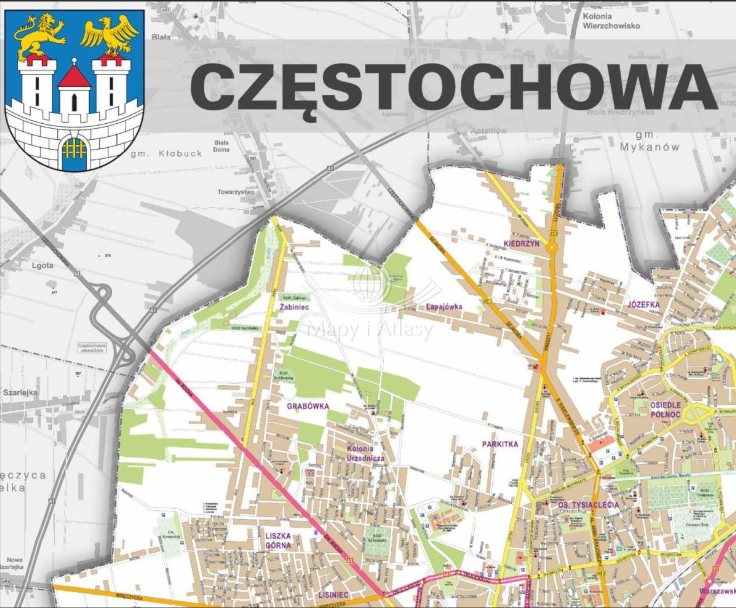 Uzyskane korzyści z biogazowni
Produkcja energii (elektrycznej i cieplnej) – tańsza energia i ogrzewanie dla miasta i jego mieszkańców,
Przetwarzanie odpadów zgodnie z najnowszą techniką bezpiecznie dla ludzi i środowiska
Wytwarzanie nawozu do zastosowań w ogrodnictwie i rolnictwie
Nowe miejsca pracy, rozwój lokalny poprzez poprawę infrastruktury
Spełnienie wymogów ustawowych
Niespełnienie uzyskania poziomów recyklingu
Miasto zapłaci kary: 				17,1 mln zł w 2026 r.										19,6 mln zł w 2027 r.										22,5 mln zł w 2028 r.										25,7 mln zł w 2029 r.
Narodowy Fundusz Ochrony Środowiska i gospodarki Wodnej promuje program „Rozwój kogeneracji w oparciu o biogaz komunalny Część 2) Wysokosprawna kogeneracja z biogazu”
https://www.gov.pl/web/nfosigw/biogaz-komunalny-konsultacje-drugiej-czesci-projektu-programu
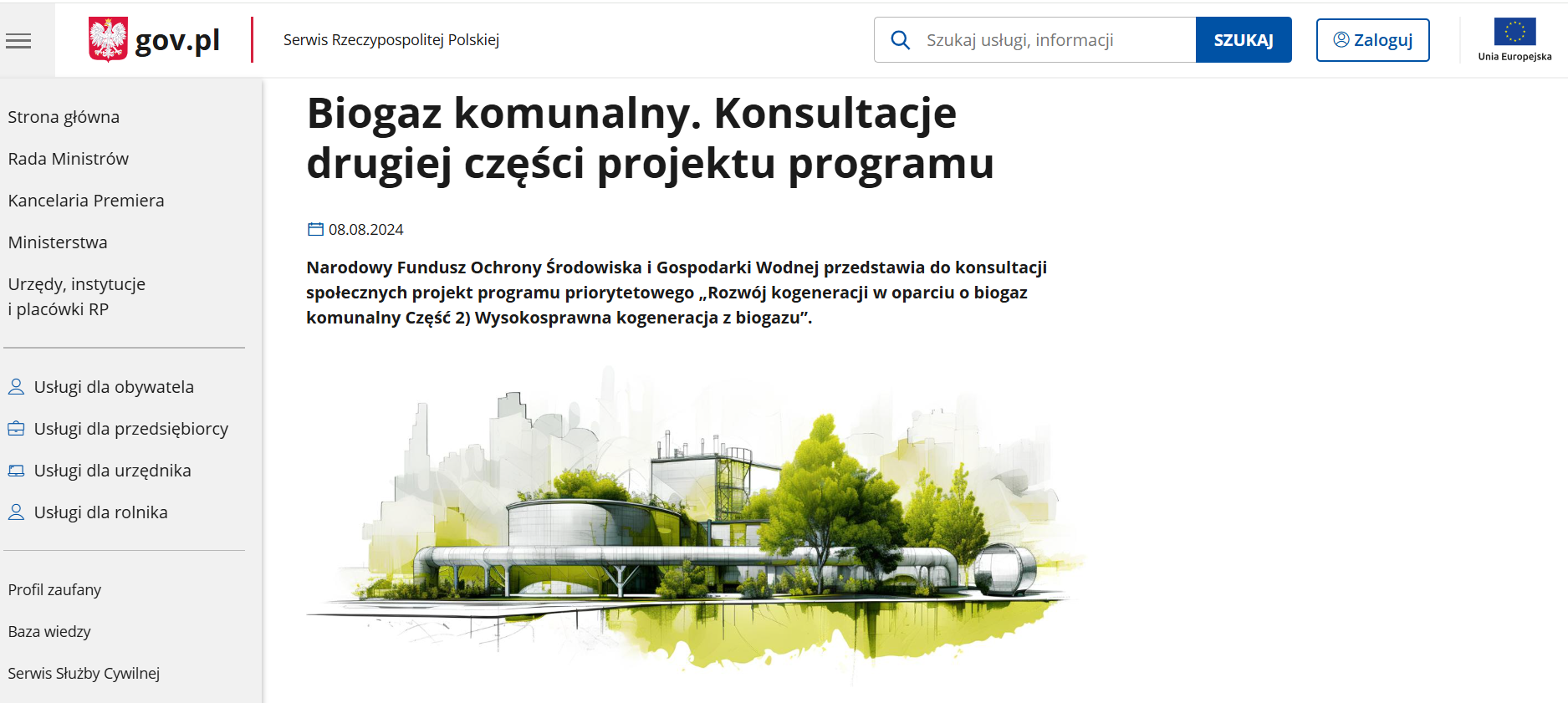 Biogazownie rolnicze
Biogazownia oparta na bioodpadach komunalnych w Polsce 2010-2023
ZGO Jarocin (2015/2023*)
ZUOK Orli Staw (2023*)
ZZO Poznań – Suchy Las (2016*)
Lubartów – Wólka Rokicka (2017)
PGO Kielce – Promnik (2016)
ZGO Gać (2015)
Master – Tychy (2015)
MZK Stalowa Wola (2015)
BWiK „WodKan” – Biała Podlaska (2013)
MZO Leszno – Trzebania (2010)
Do Krajowego Ośrodka Wsparcia Rolnictwa wpisanych jest 
166 instalacji wytwarzających biogaz rolniczy.
Wytwórcy uzyskali łącznie ponad 428 mln m3 biogazu rolniczego ~ 920 GWh.
* Pracująca na selektywnie zbieranych bioodpadach
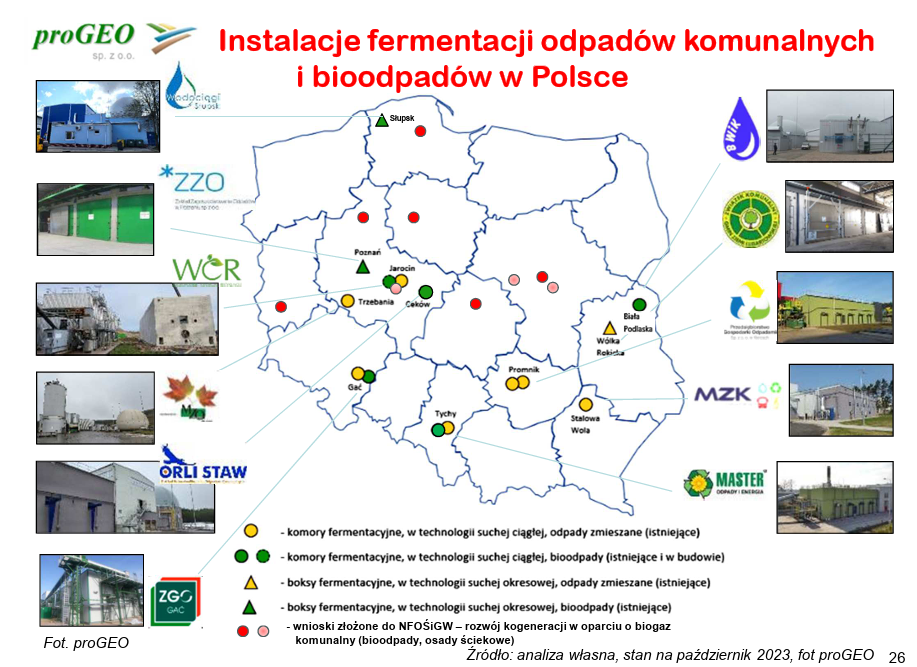 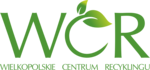 Wielkopolskie Centrum Recyklingu – Spółka z o.o. w Jarocinie
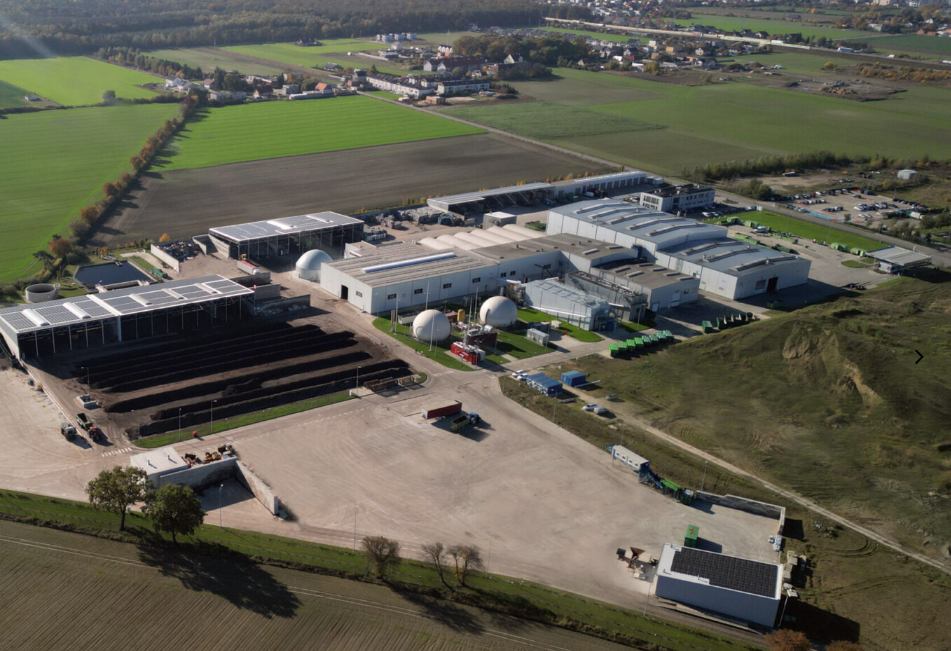 W ramach rozbudowy zakończonej w 2023 roku, WCR zrealizowało szereg inwestycji, w tym budowę drugiego fermentora dedykowanego bioodpadom kuchennym zbieranym selektywnie oraz dodatkowego zespołu kogeneracyjnego. 

Dzięki temu zwiększono produkcję biogazu do około 3 milionów m3 rocznie,
co pozwala na wytwarzanie większej ilości energii elektrycznej i cieplnej.
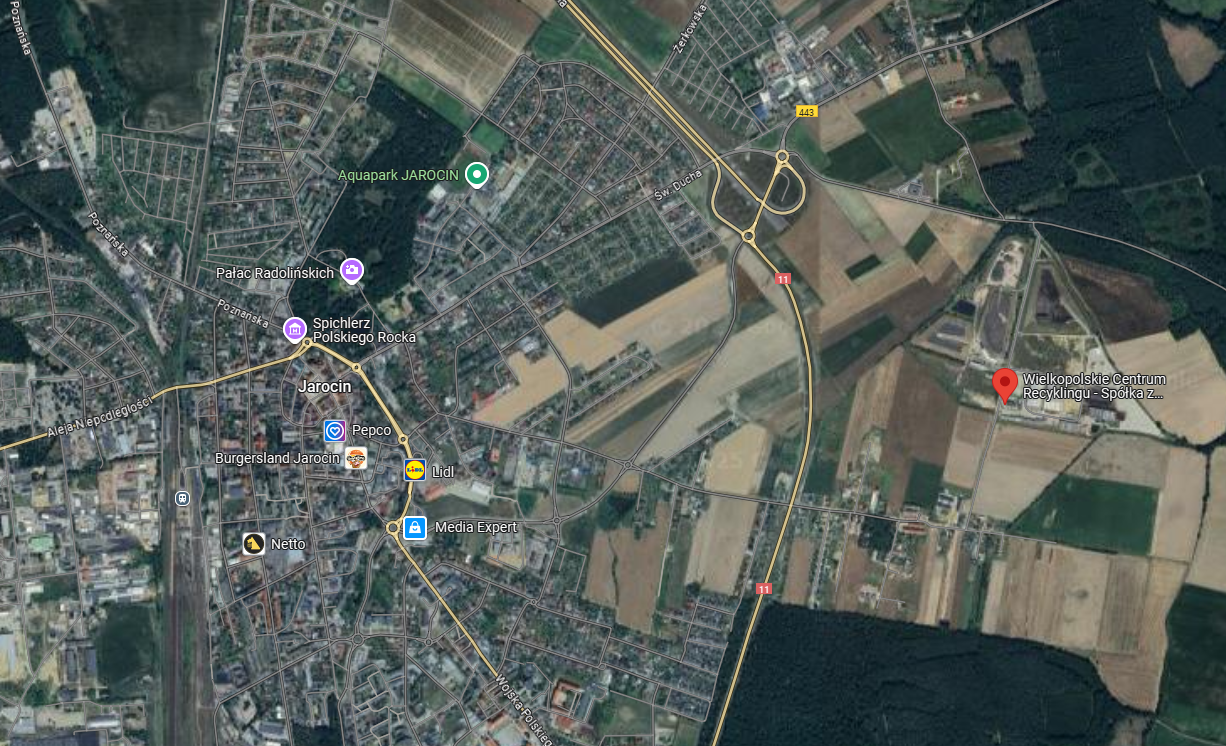 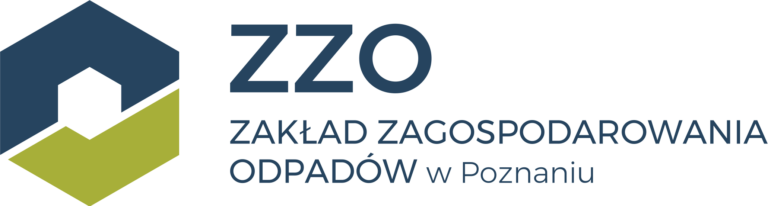 https://www.zzo.pl/wirtualny_spacer/gratowisko_poznan_wirtualny_spacer/
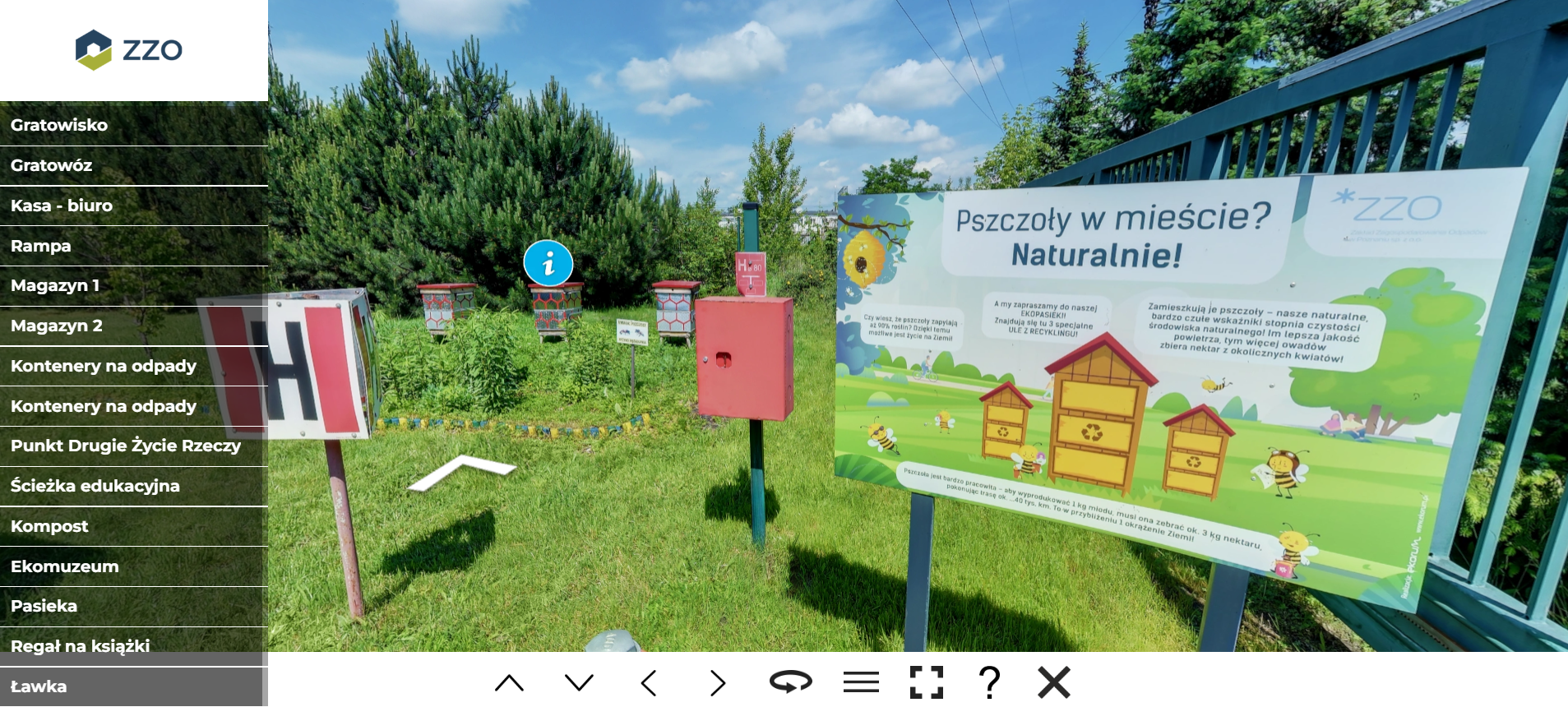 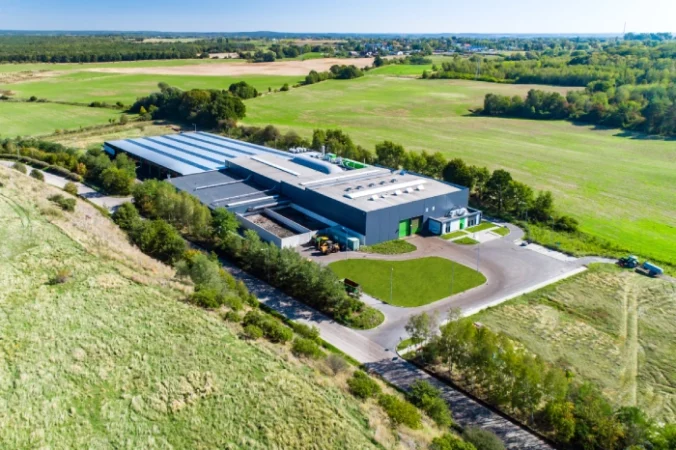 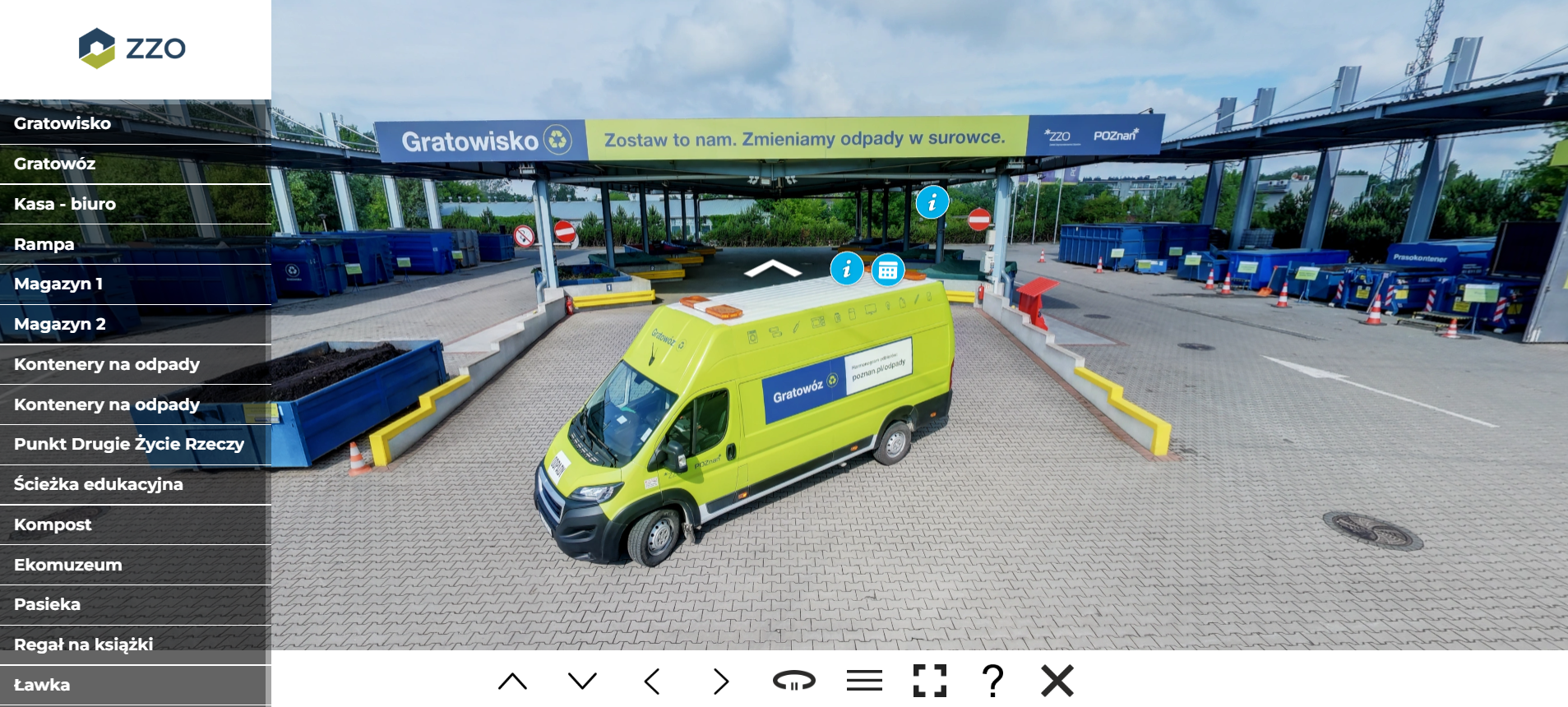 Hala technologiczna wyposażona jest w moduł oczyszczania powietrza zasysanego z wnętrza obiektu, jako system wentylacji mechanicznej ze skierowaniem powietrza na dwustopniowy proces jego oczyszczania
Wytwarzany kompost „Agro-Felek 2.0”, pełni rolę próchniczo – twórczą, poprawiając żyzność gleb. 

Środek może być stosowany w uprawach polowych roślin rolniczych, sadowniczych i warzywnych, a także roślin ozdobnych, trawników oraz trwałych użytków zielonych.
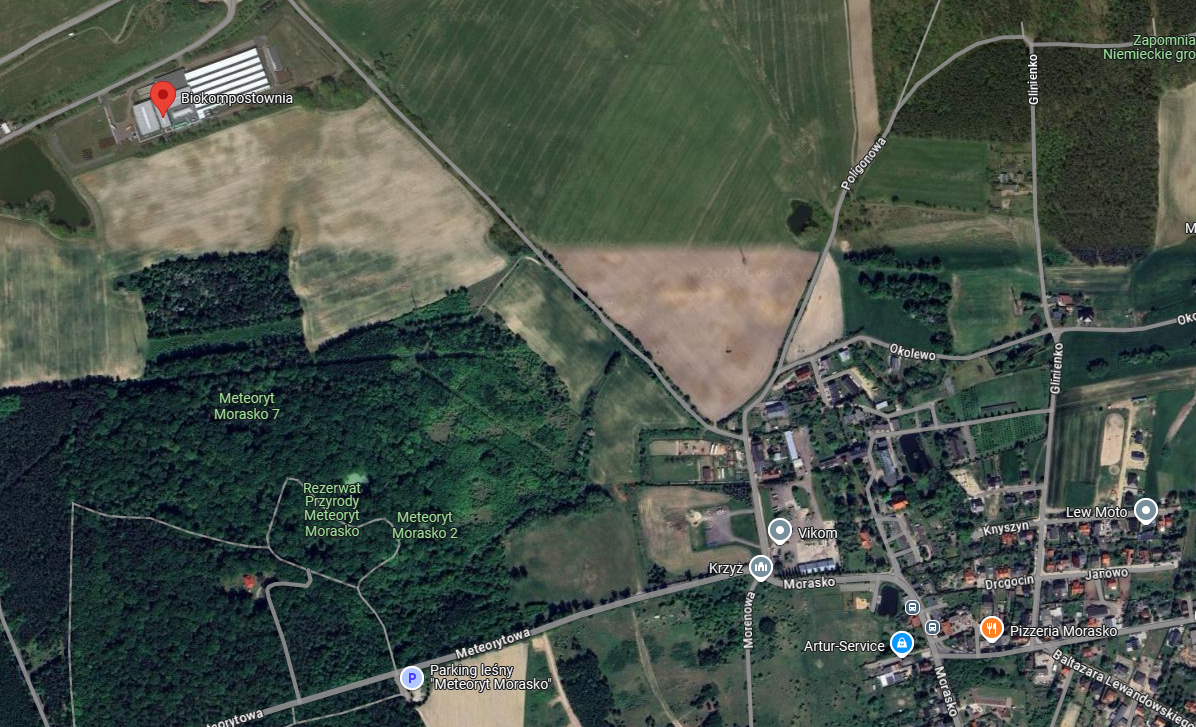 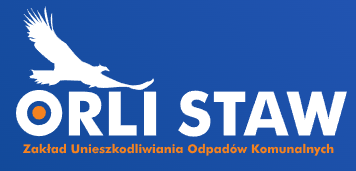 Kluczowym elementem instalacji jest komora fermentacyjna Laran TF. Jest ona w stanie przetworzyć rocznie 15 000 ton bioodpadów, produkując około 1,5 miliona metrów sześciennych biogazu, co pozwala na wytworzenie do 4 500 MWh energii elektrycznej oraz podobnej ilości ciepła.
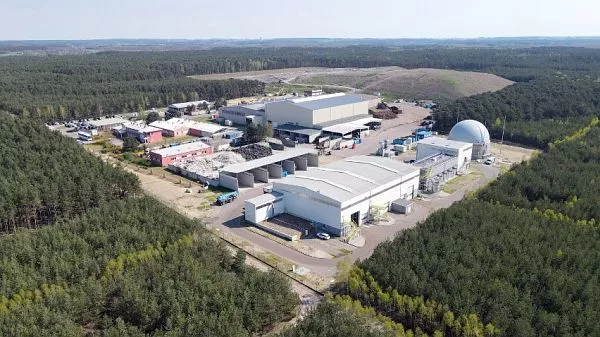 Przepustowość wynosi 30 000 ton rocznie.
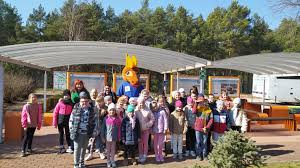 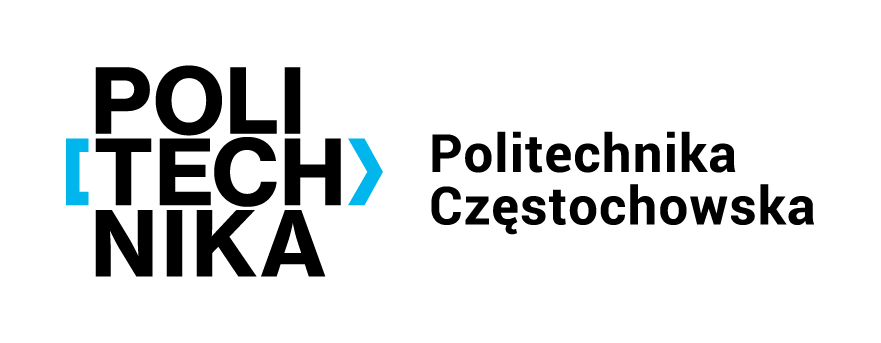 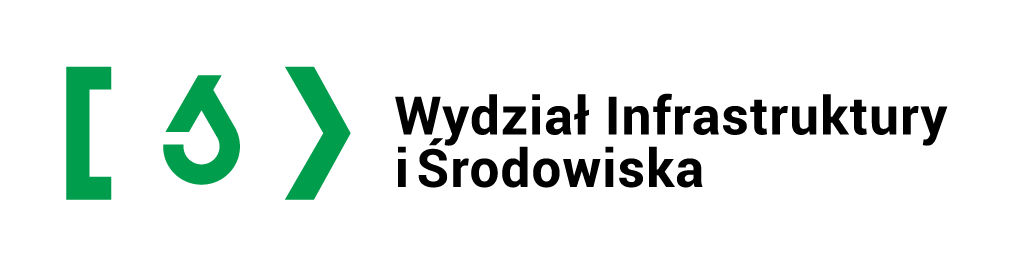 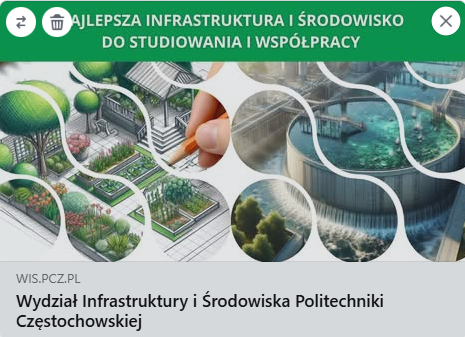 DZIĘKUJĘ ZA UWAGĘ
dr hab. inż. Jurand BIEŃ, prof. PCz.
https://wis.pcz.pl/
Jönköping, Szwecja
https://www.kanadevia-inova.com/projects/joenkoeping-op/
Biogas Zürich, Szwajcaria
https://biogaszuerich.ch/
BSR Müllheizkraftwerk Ruhleben, Niemcy
https://www.bsr.de/biogasanlage-22250.php
Küsnacht, Szwajcaria
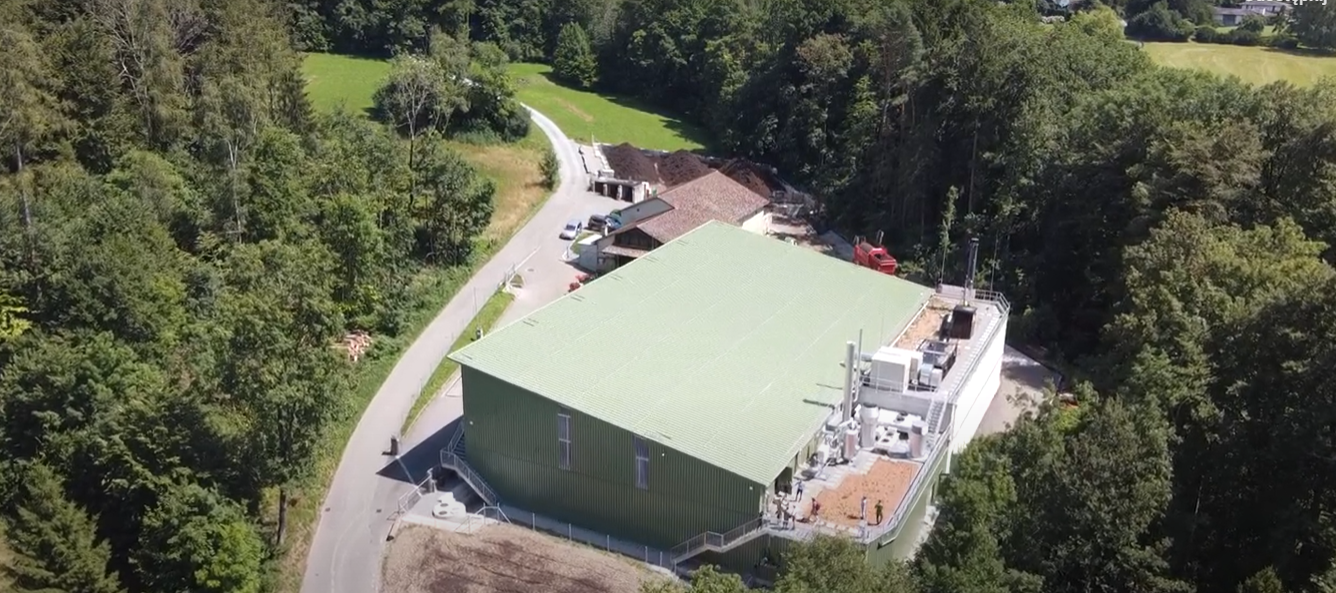 https://www.renergon-biogas.com/en/portfolio-items/biogas-plant-kuesnacht-switzerland/